Yield Line Theory
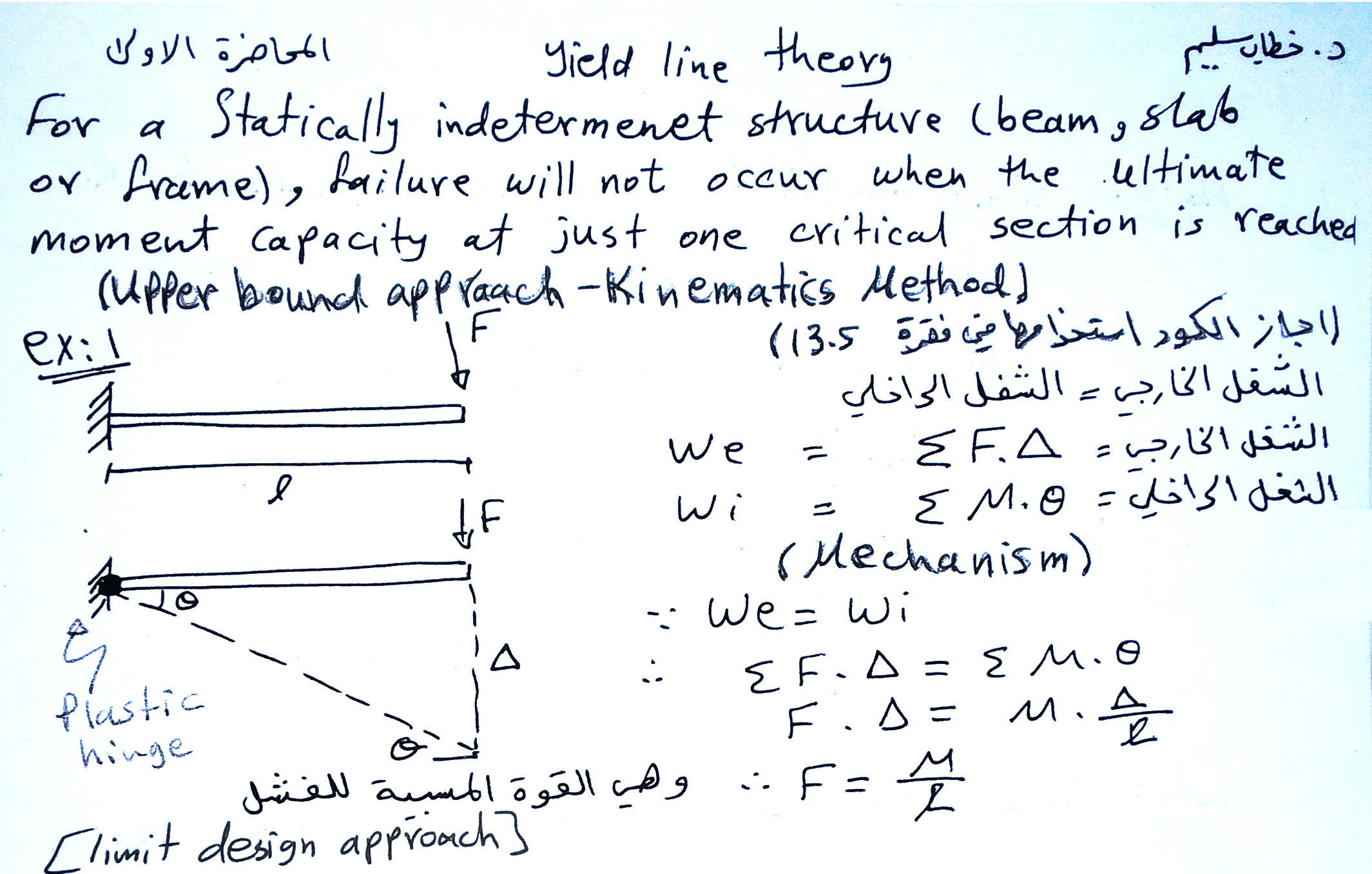 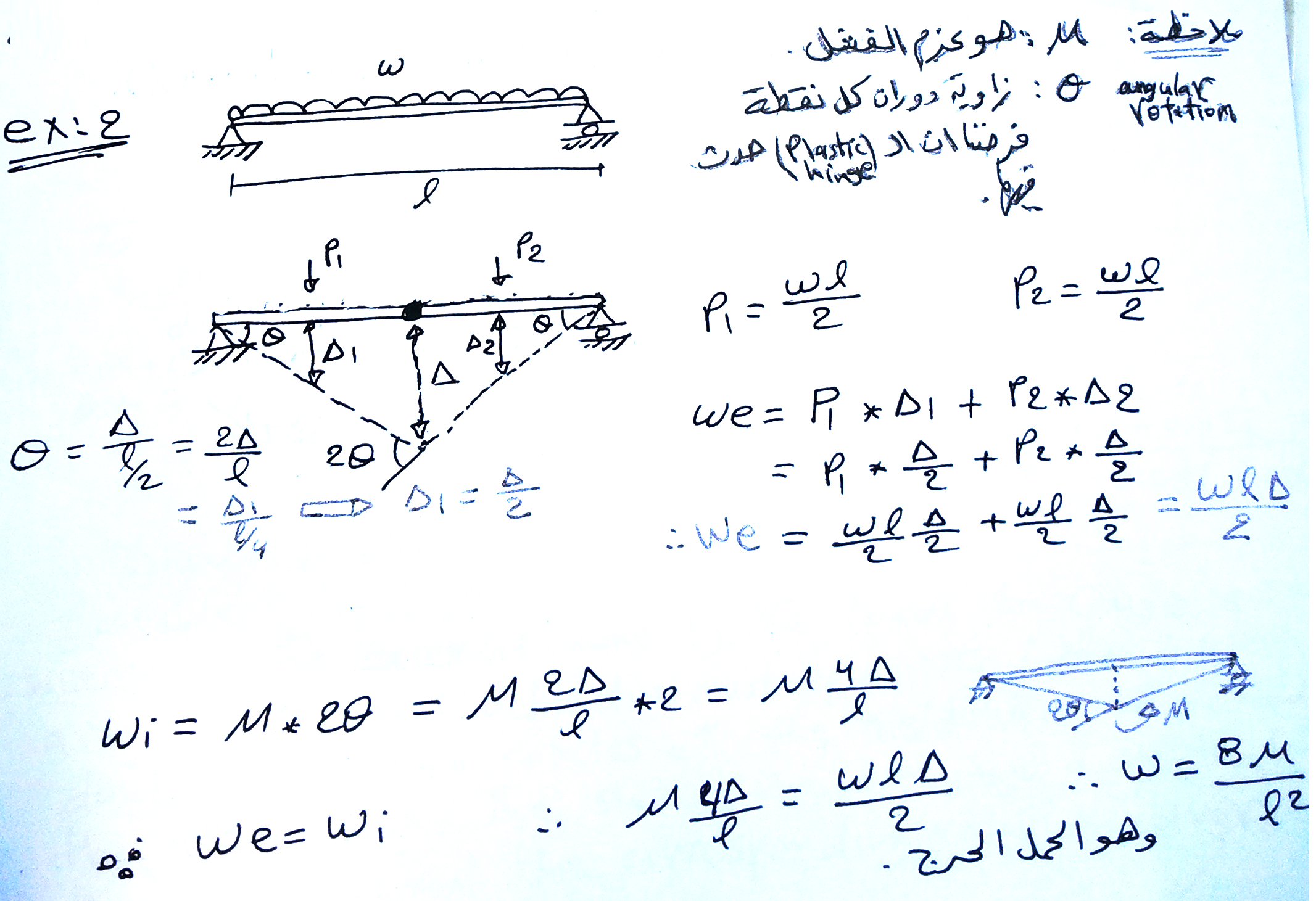 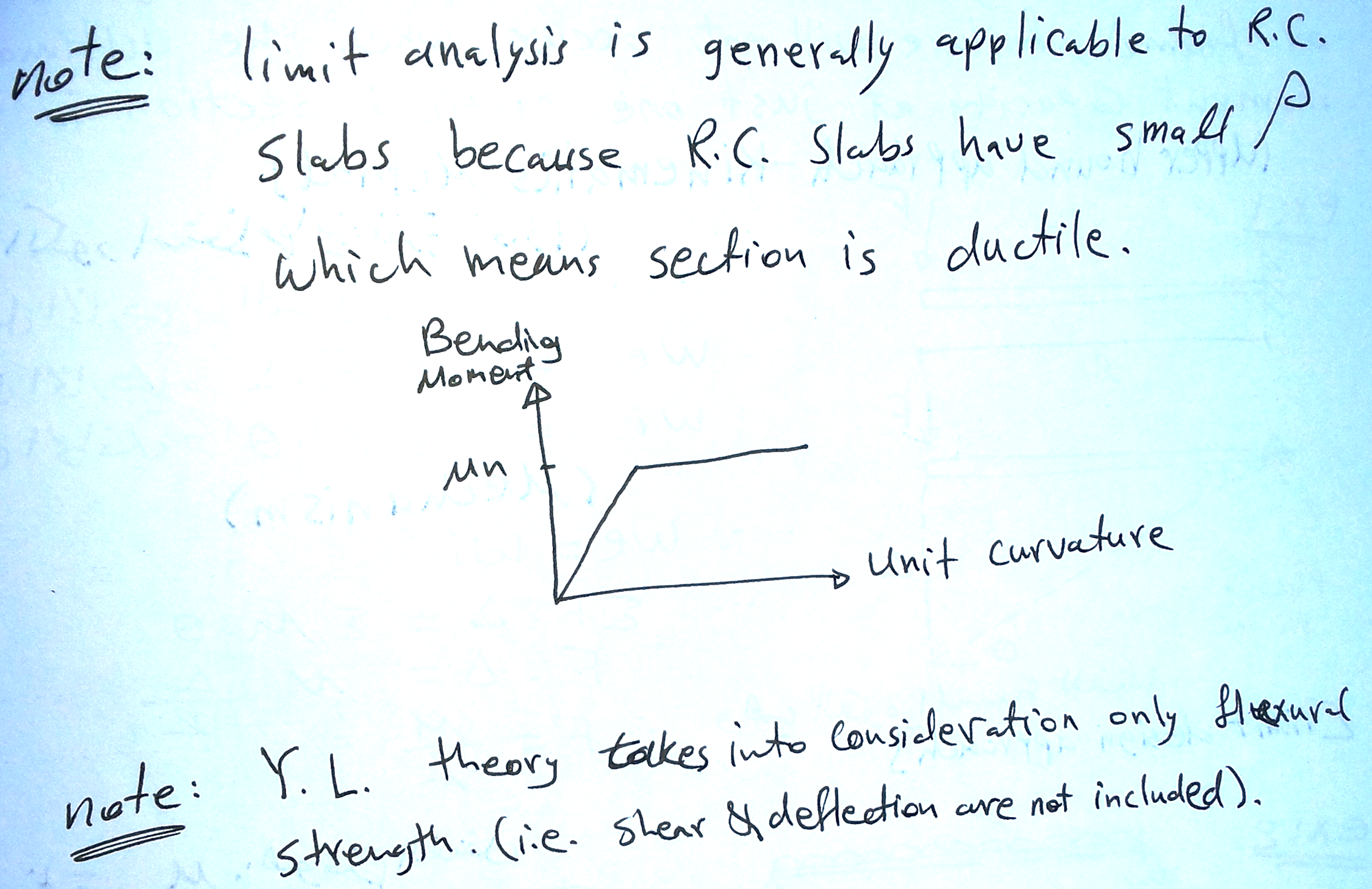 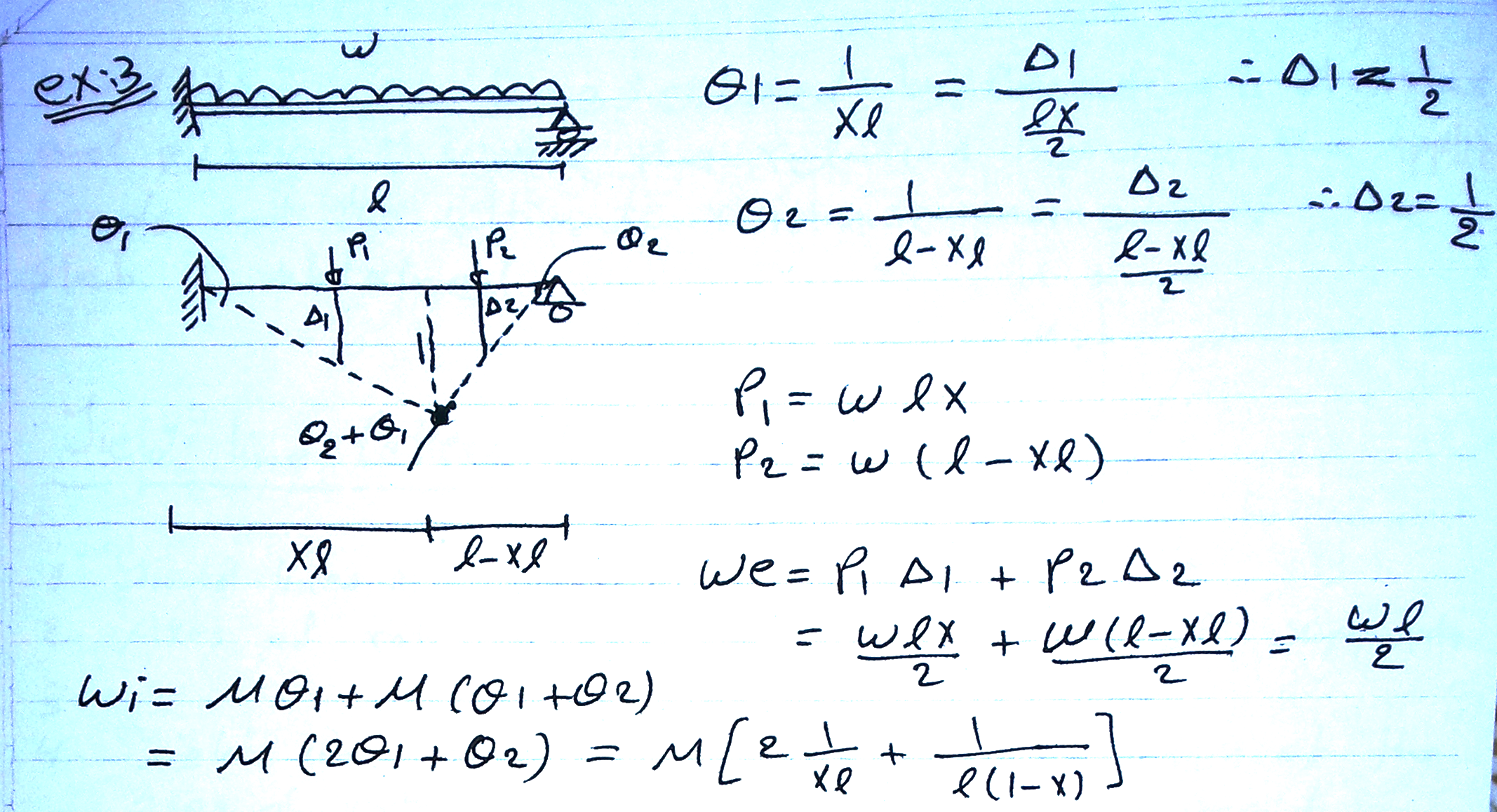 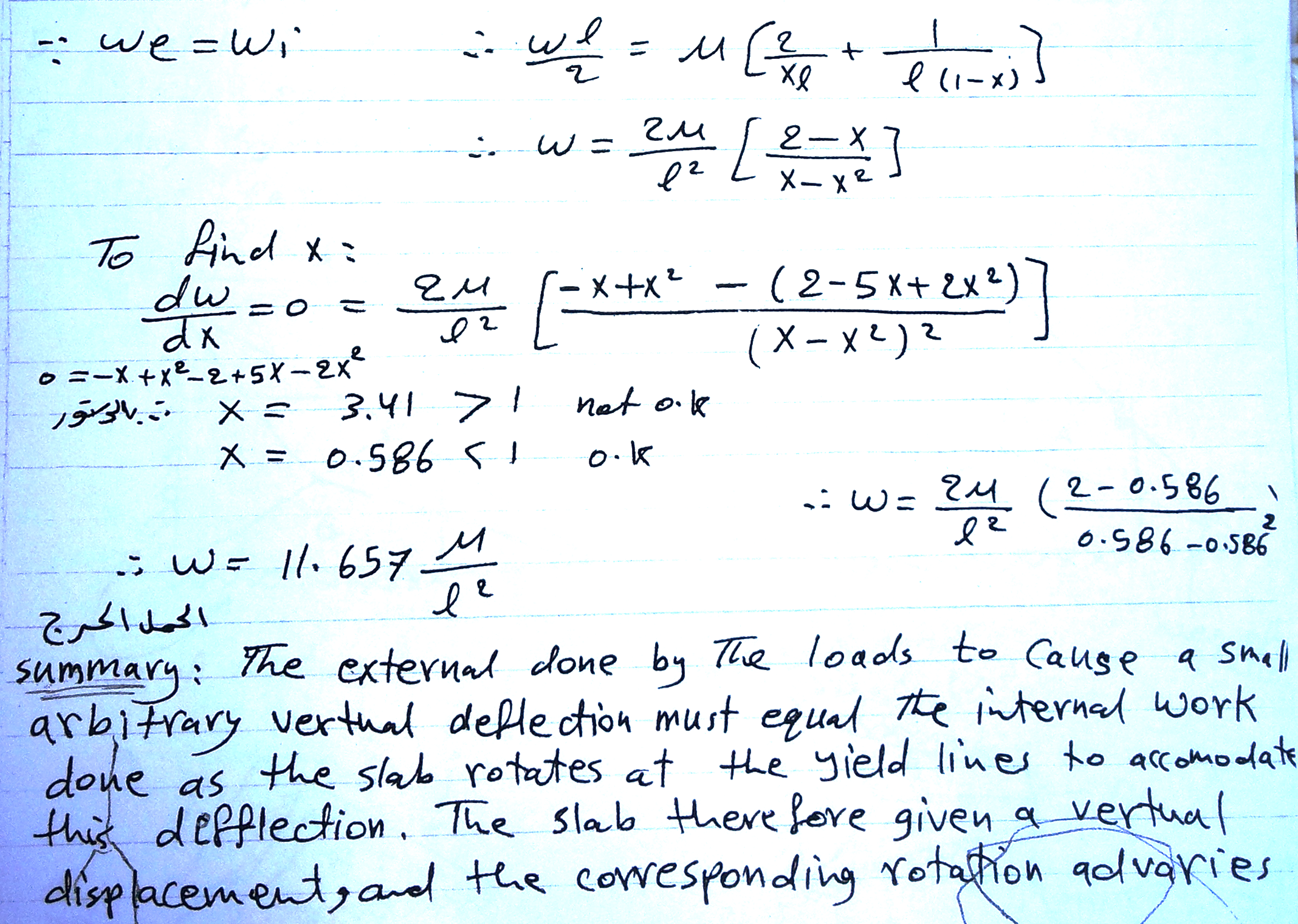 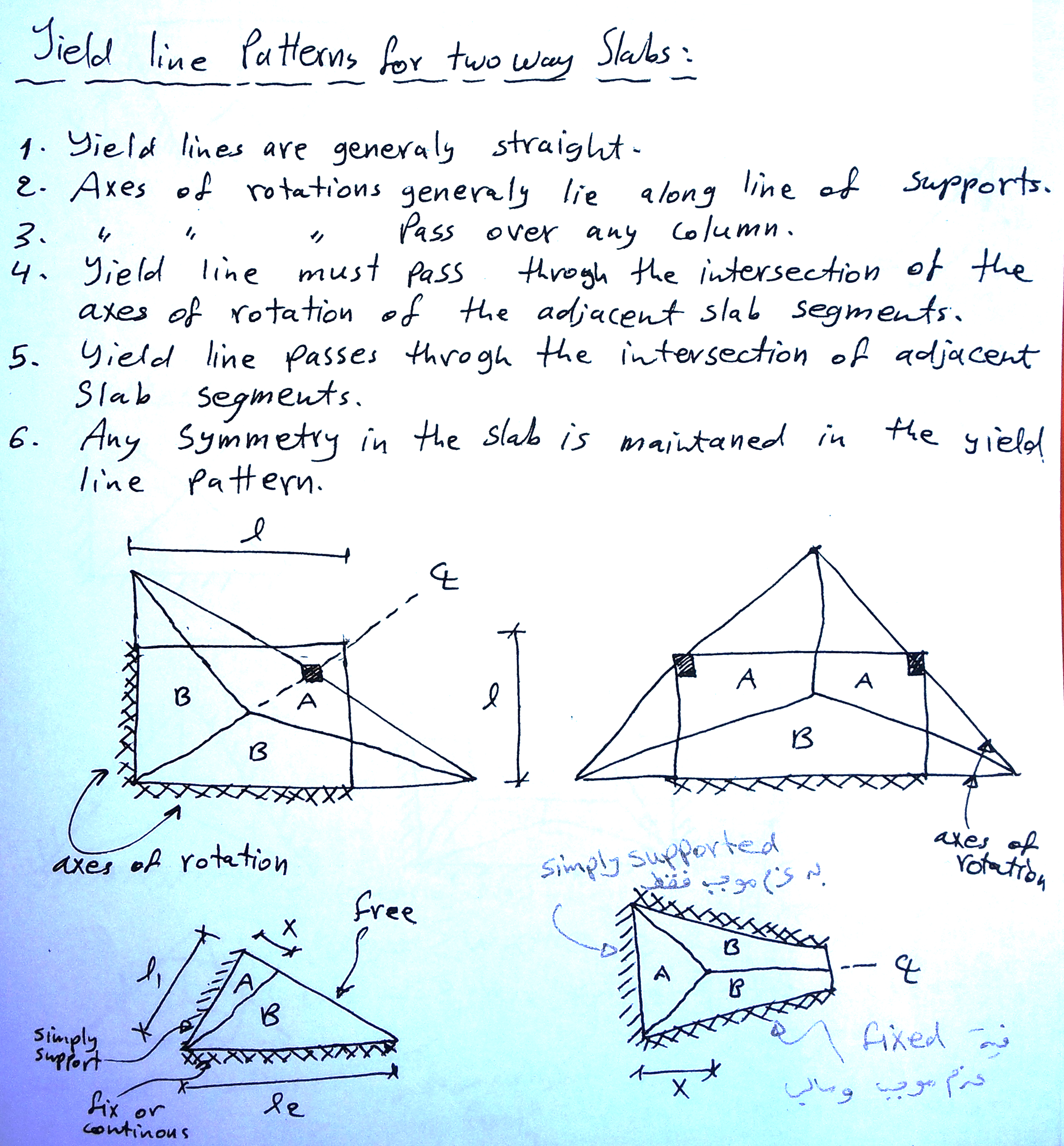 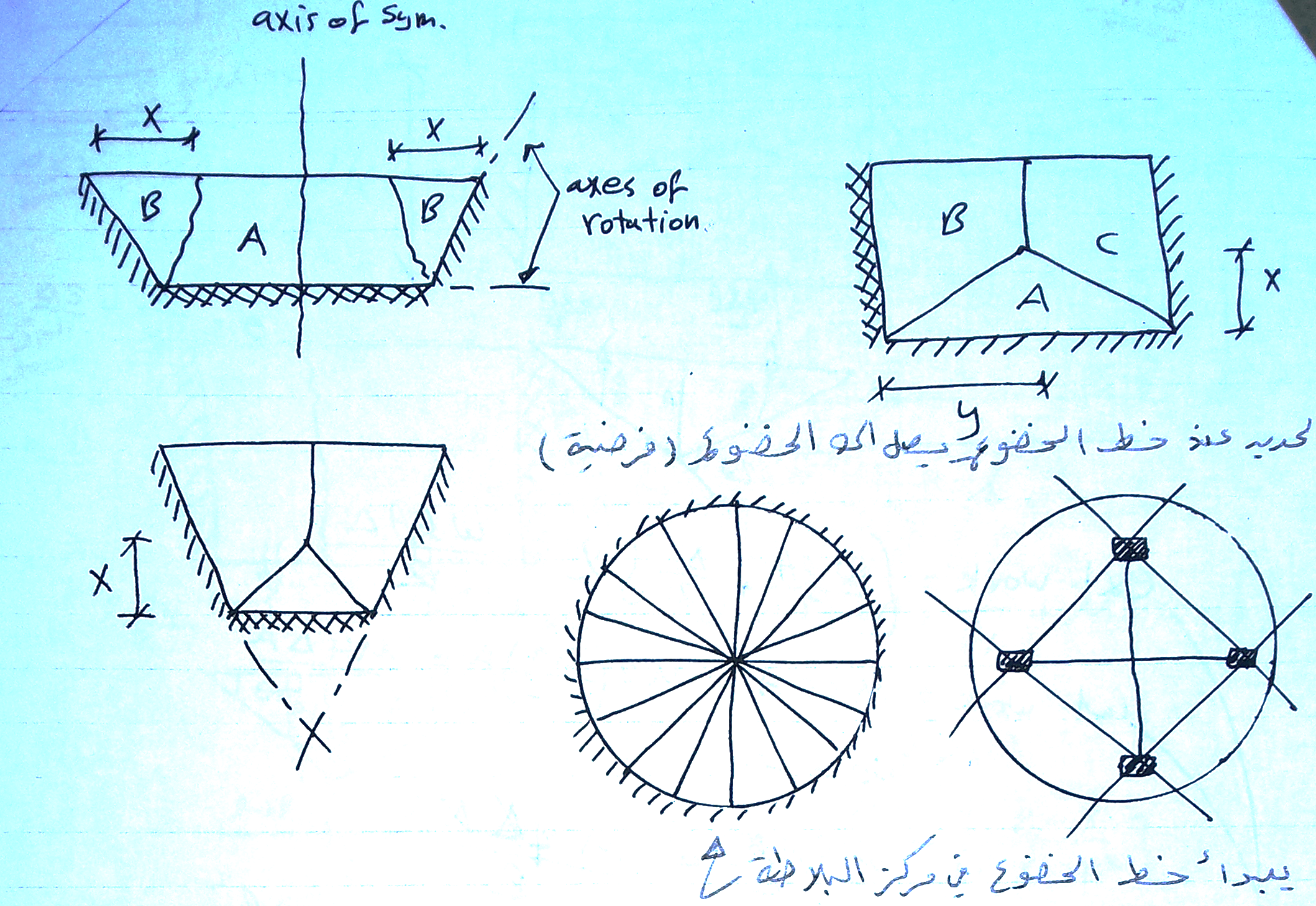 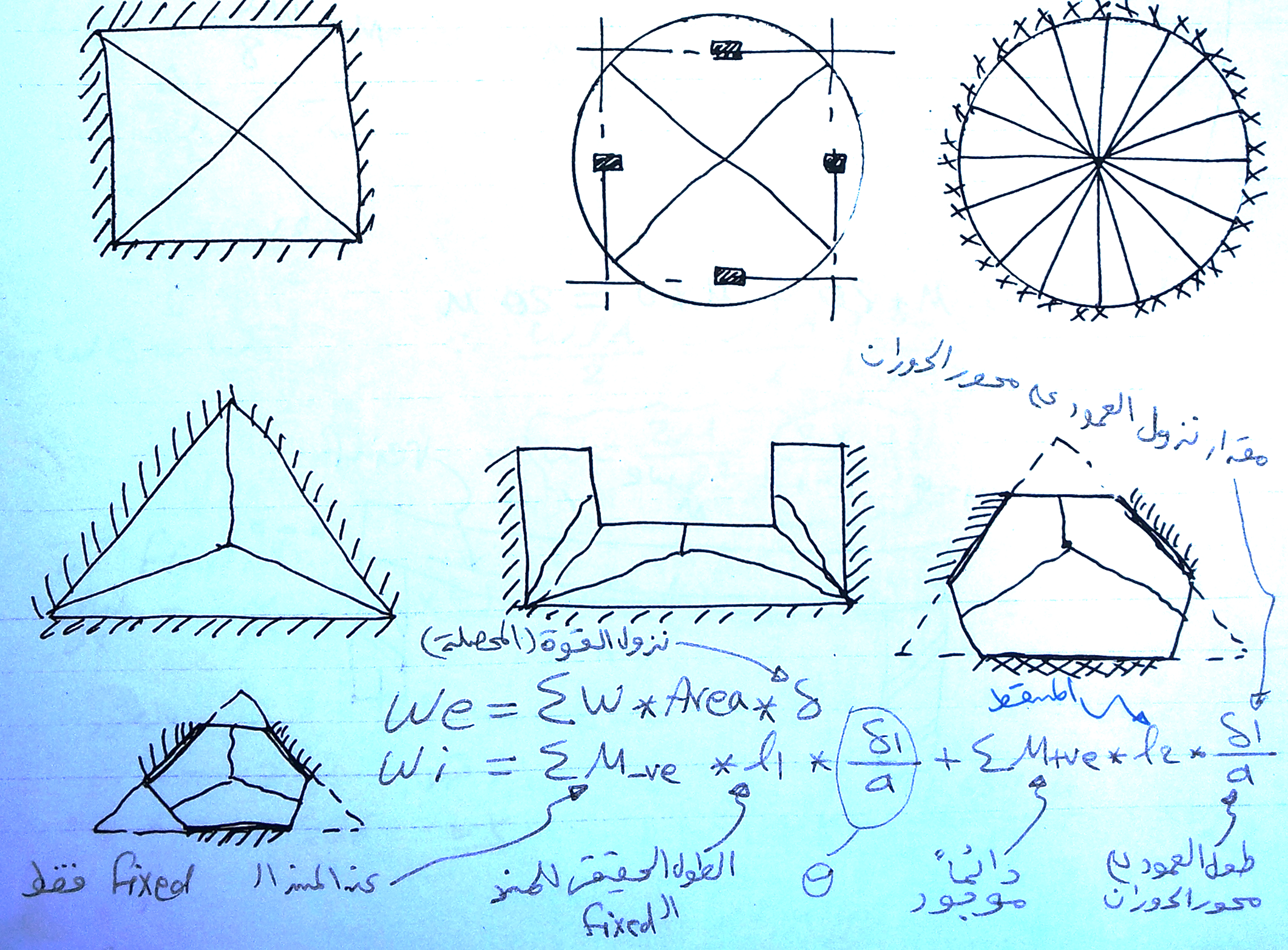